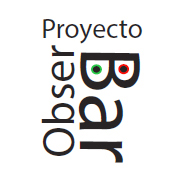 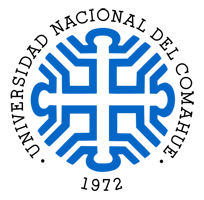 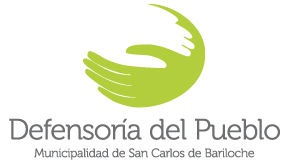 Observación Electoral Elecciones Provinciales en San Carlos de Bariloche
Junio 2015
Del nacimiento
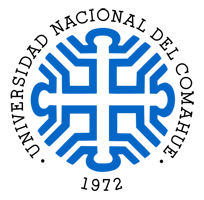 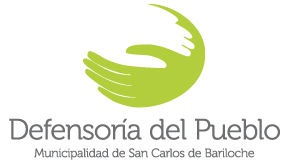 Docente del Departamento de Estadística, con vasta experiencia en   Observación Electoral
Acciones para el cumplimiento de los derechos de los ciudadanos.
2013: accesibilidad de los centros de votación
Reuniones semanales desde febrero
Primera  experiencia de 
Observación Electoral 
en  Río Negro
DEFINICIÓN
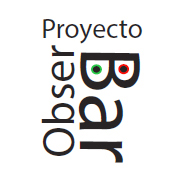 ACREDITACIÓN
DISEÑO MUESTRAL
DIFUSIÓN
INSTRUMENTOS
CONFORMACIÓN DE LA RED DE VOLUNTARIOS
La red de voluntarios
La red de observadores/as
65  voluntarios/as
44%  votaban por primera vez
30 años  edad promedio
2/3   mujeres
De la muestra de mesas
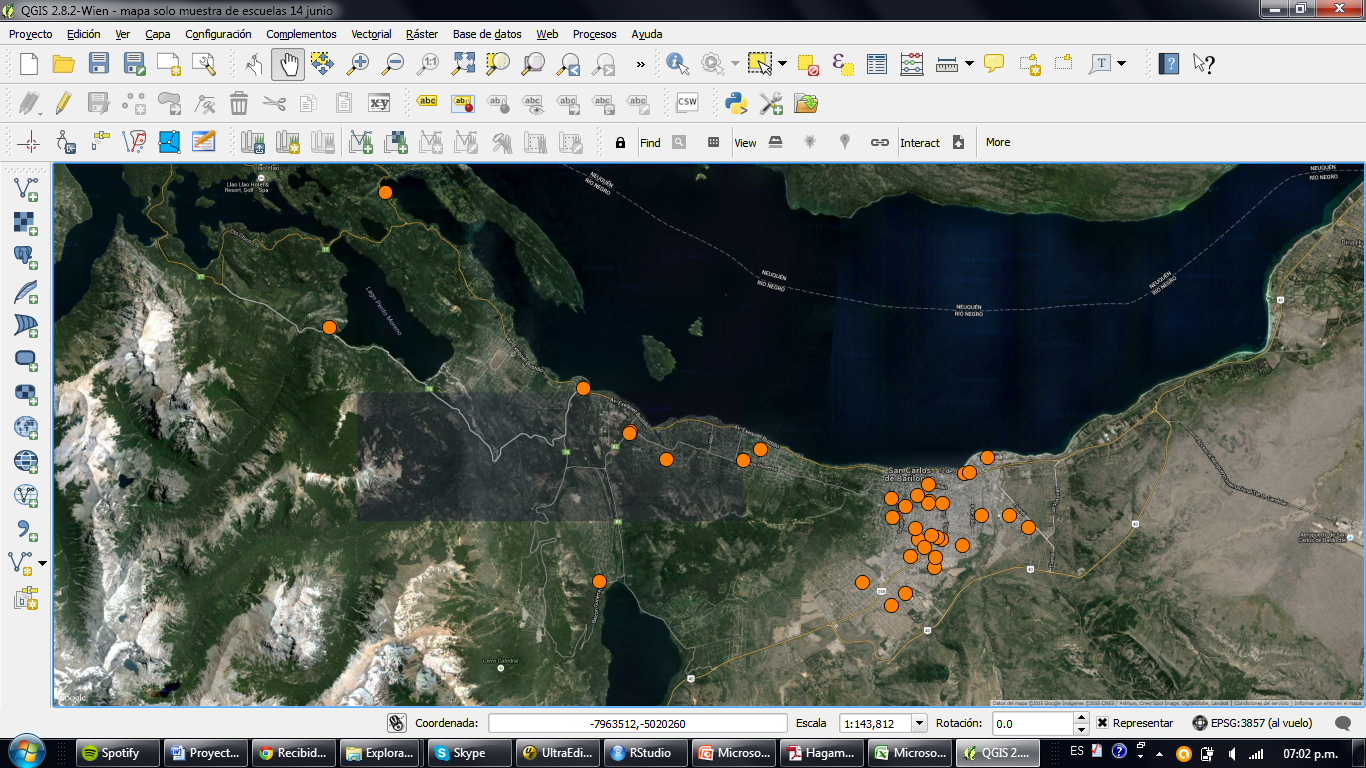 90%  de escuelas
17 % de mesas de votación
14 de junio
La red de voluntarios/as  se presenta en la mesa de votación asignada
A la mañana temprano  (de 7:30 hasta la apertura de la mesa) , para observar el procedimiento de formación de la mesa

Al medio día (de 11:30 a 13 :00) , para observar cómo se está dando el proceso de votación.

A la mañana tarde/noche  (de 17:30 hasta el final del escrutinio) , para observar el procedimiento cierre de la mesa y el escrutinio de los votos

Registran lo observado en formularios especialmente diseñados
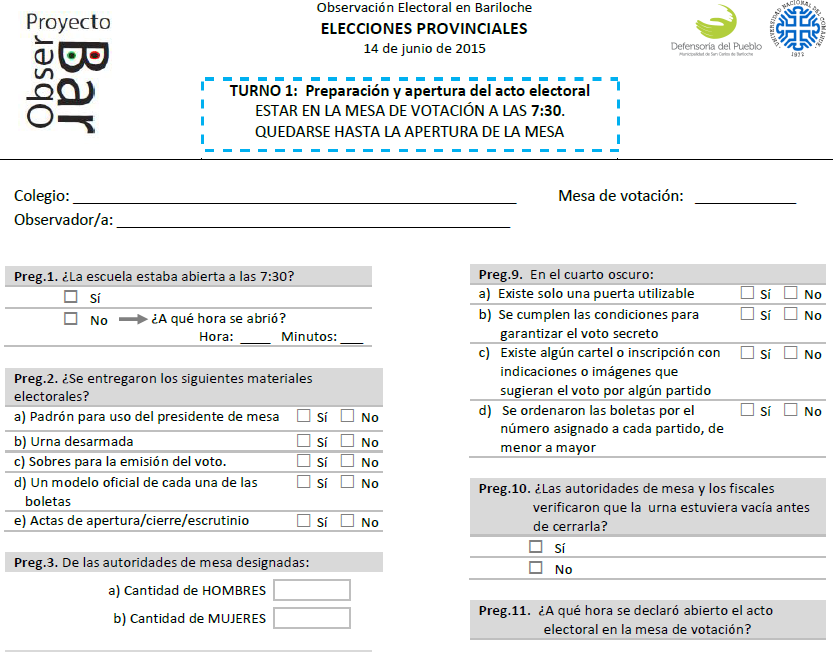 Voluntarios/as en el “centro de llamadas” …
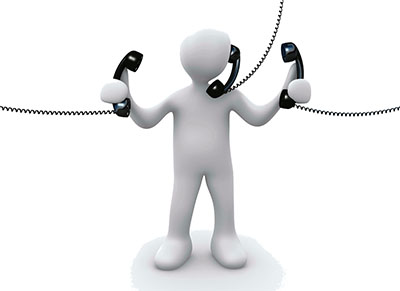 … recogen las observaciones para alimentar la base de datos:
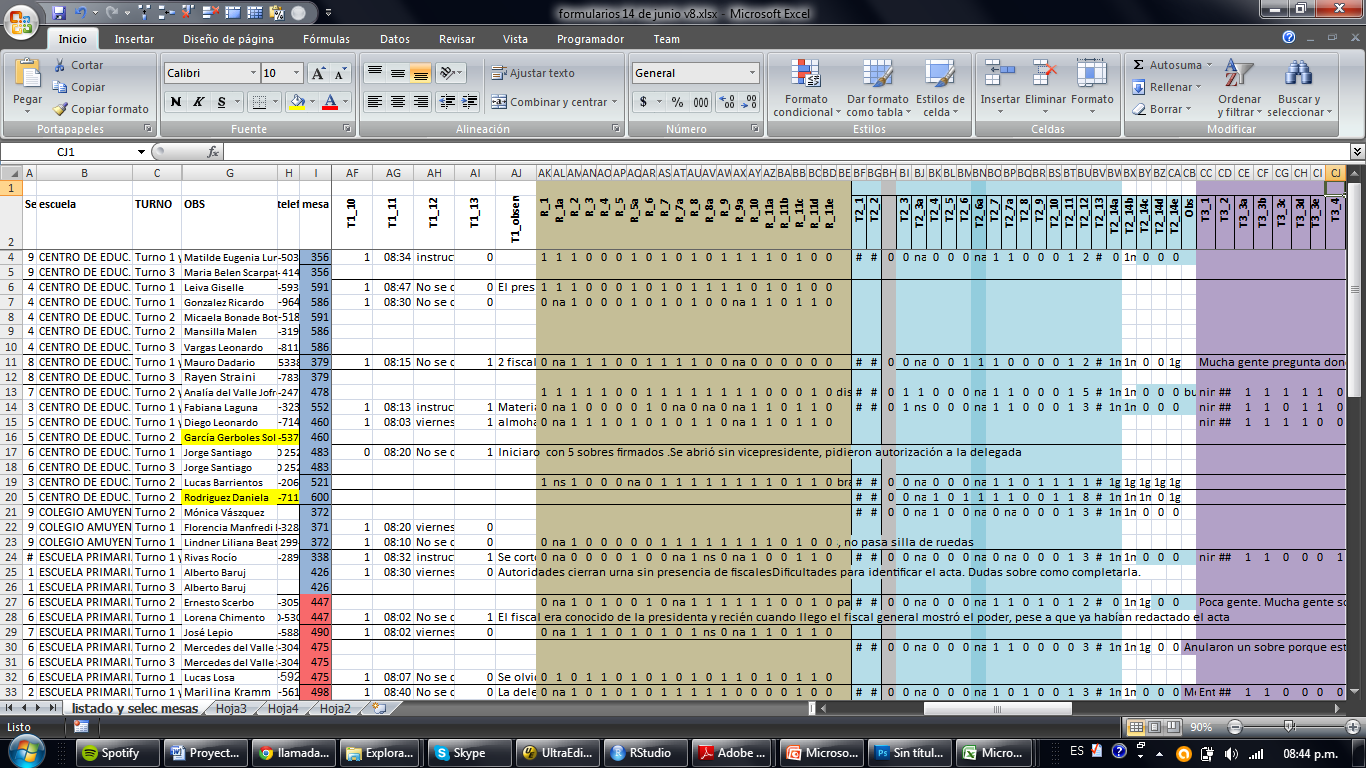